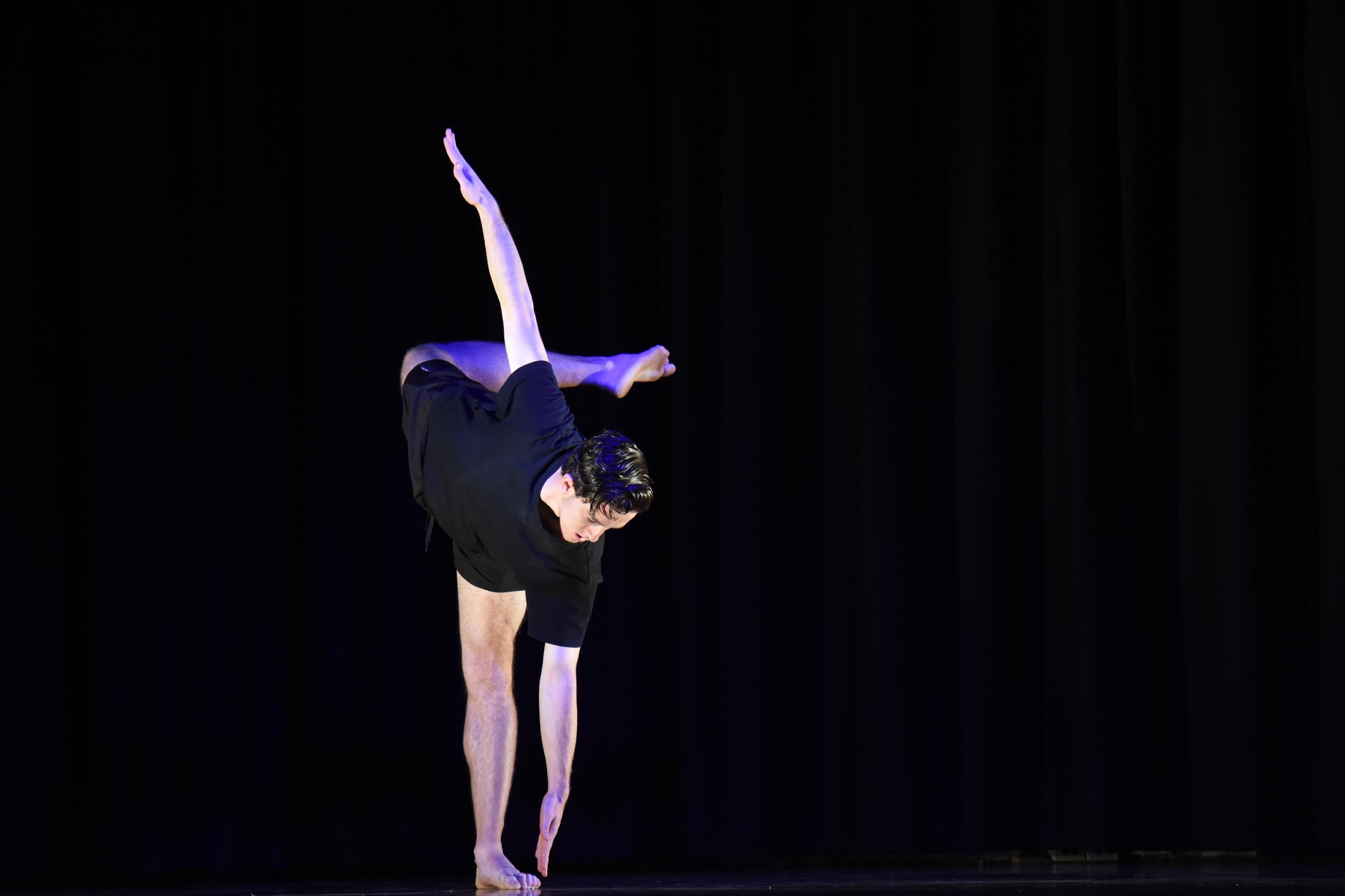 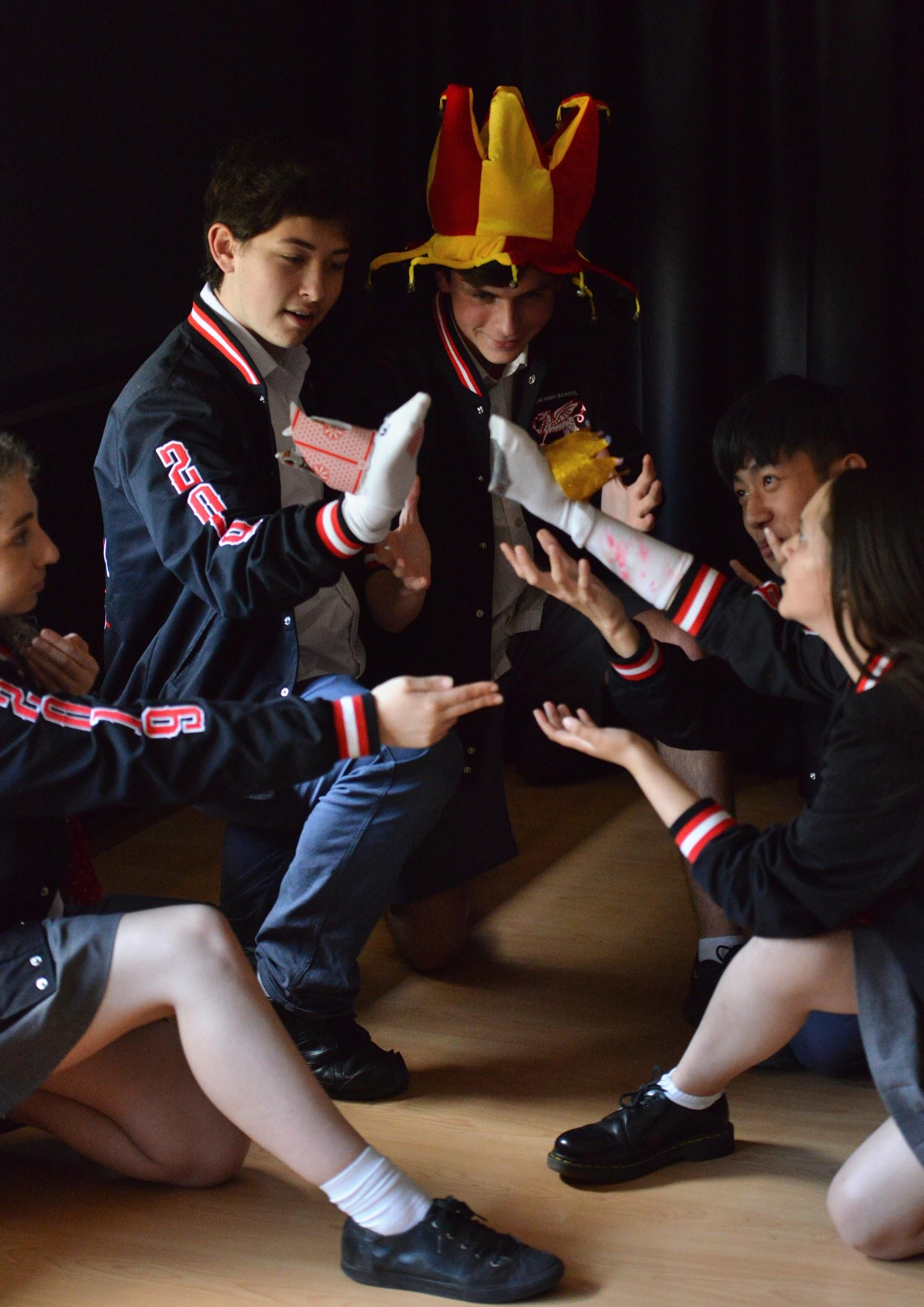 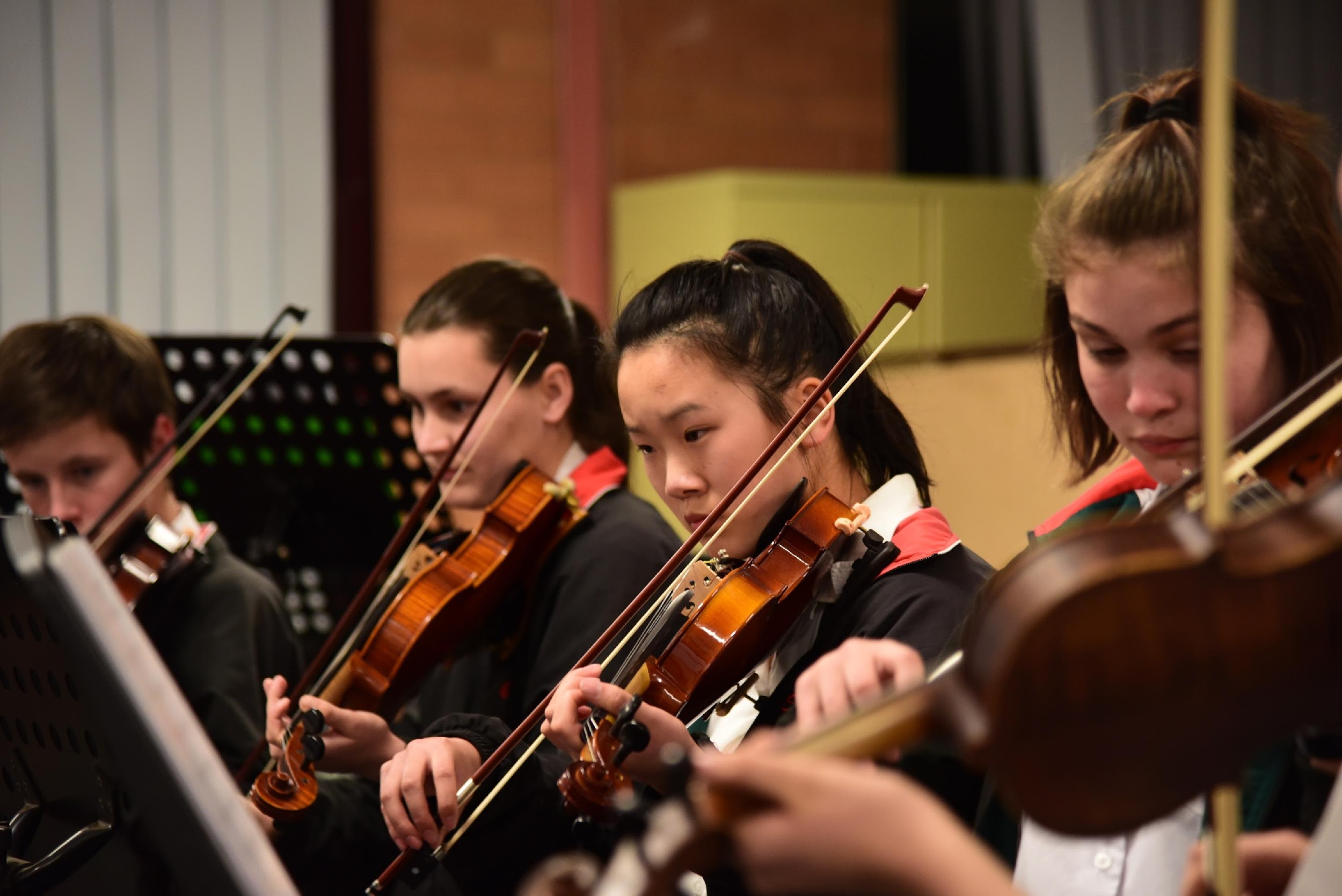 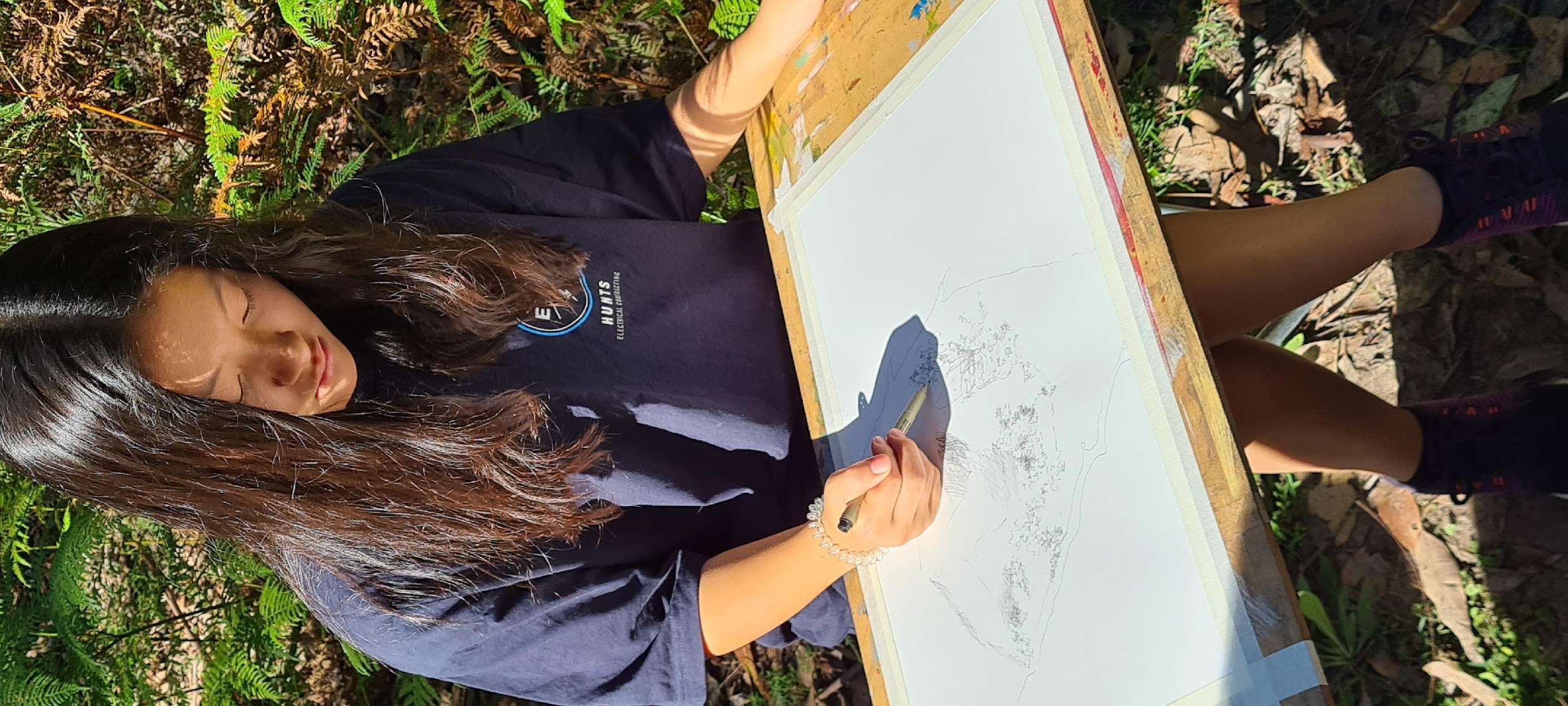 CREATIVE AND PERFORMING ARTS
Year 11 and 12
Menai High School
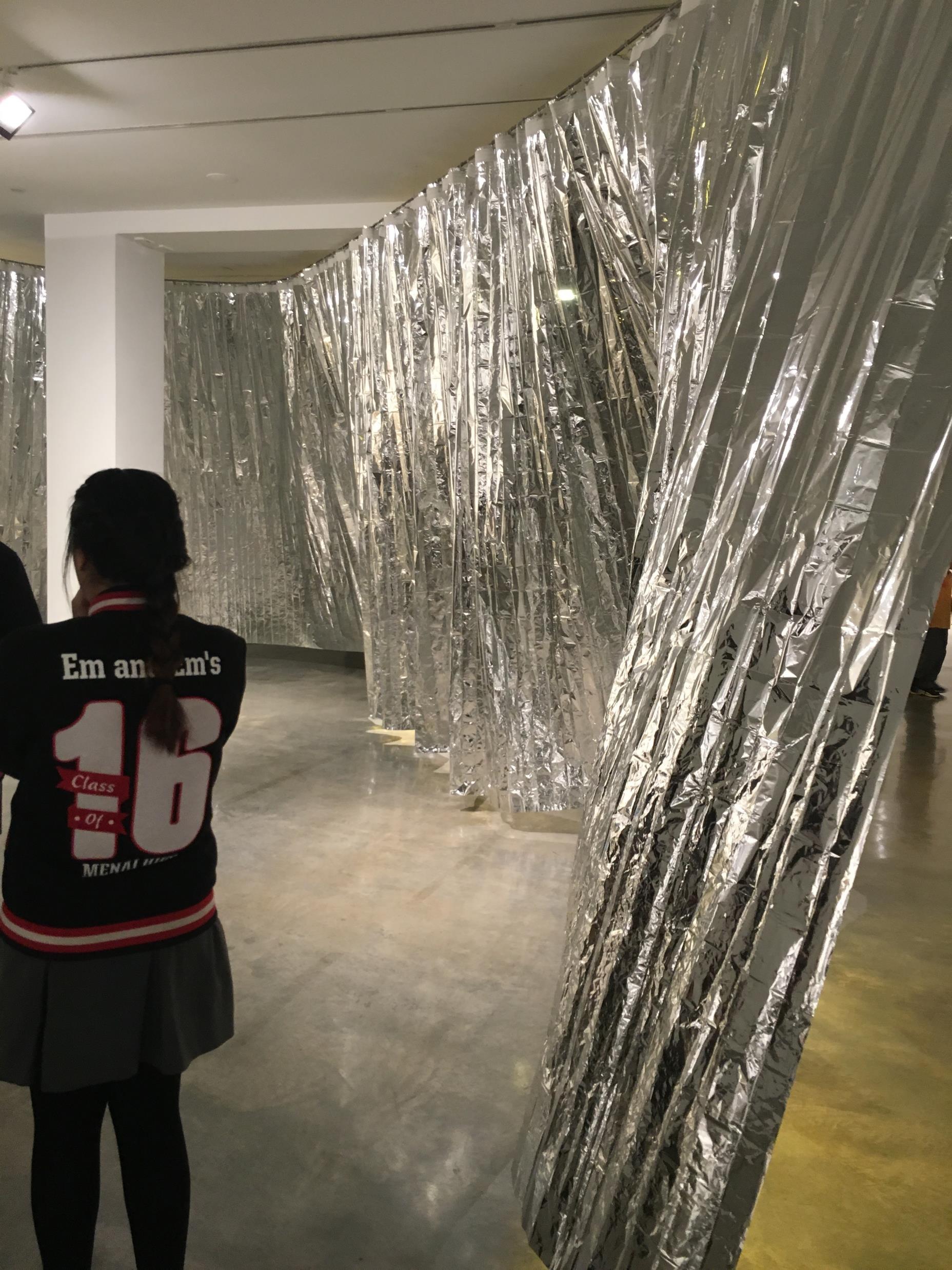 It’s about an ATAR

The ATAR is a number
Not vocational training

The higher the marks in each subject, the higher the ATAR
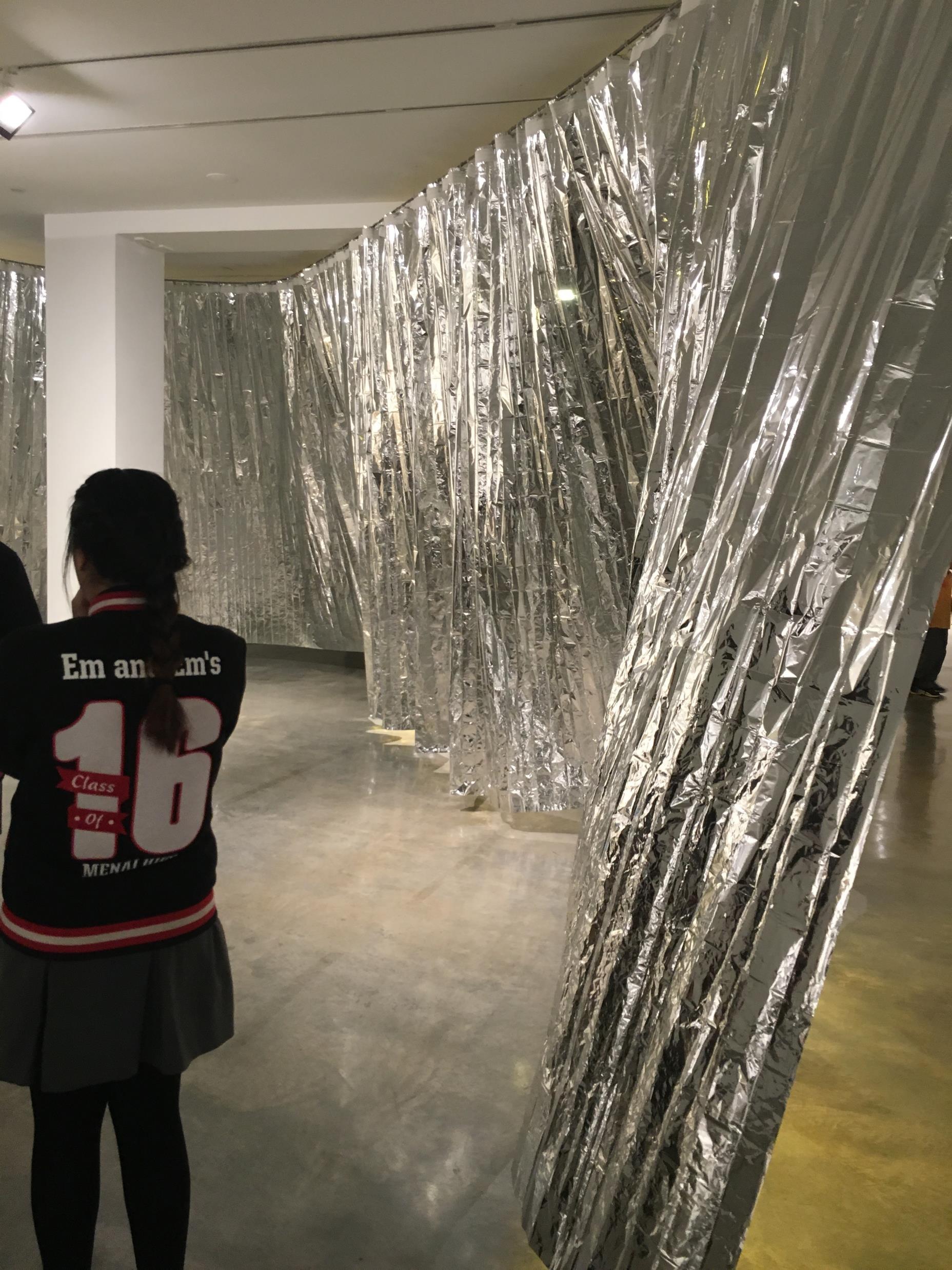 STRATEGY
Don’t do a subject because someone else is saying you should

DO THE SUBJECTS YOU LIKE AND ARE GOOD AT

IF YOU DO THE SUBJECTS YOU LIKE AND ARE GOOD AT, YOU’LL GET HIGH MARKS
=
HIGHER ATAR
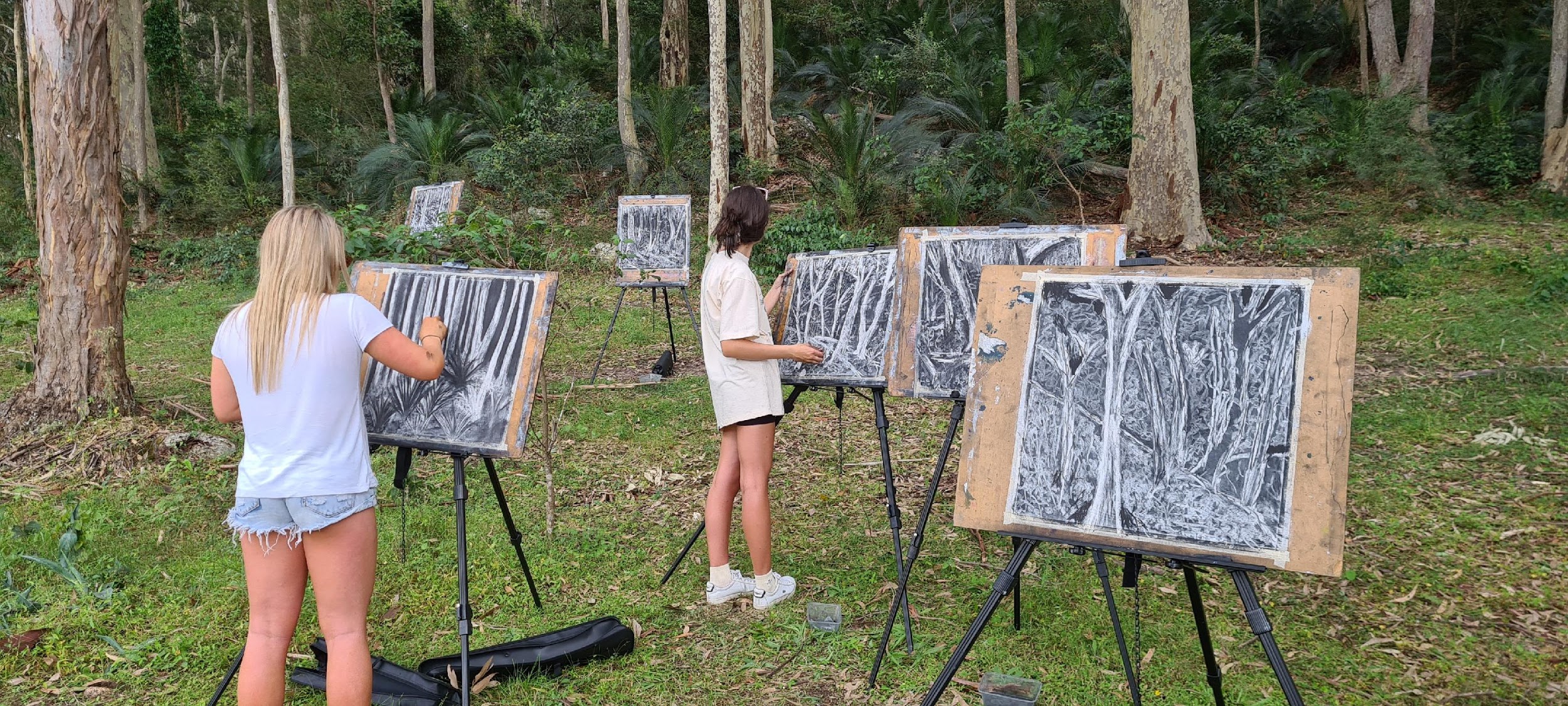 Dance
Drama
Music
Visual Arts
Visual Design
Photographic and Digital Media
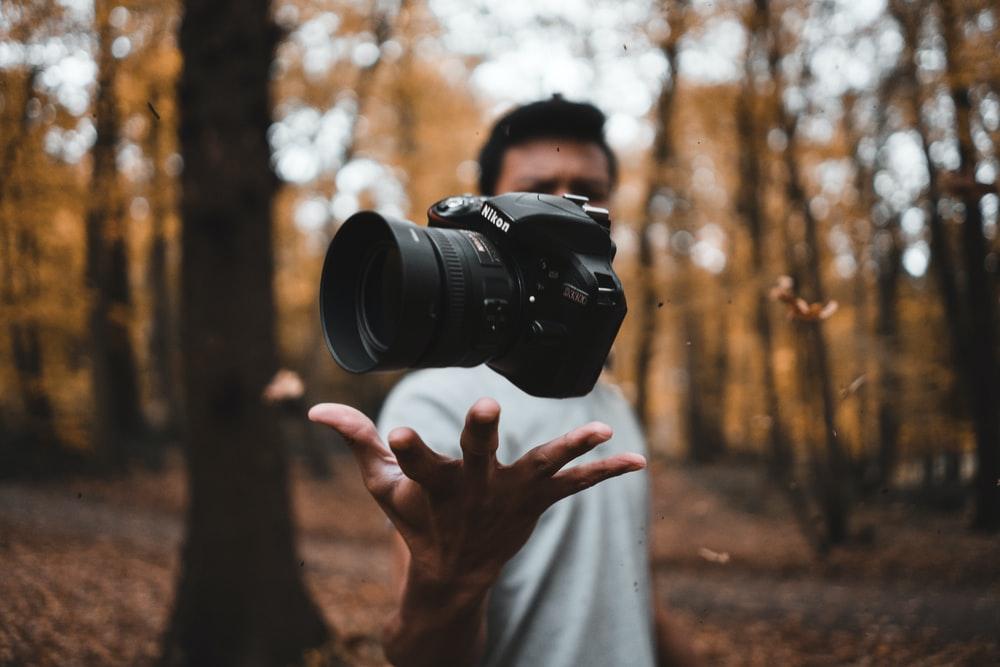 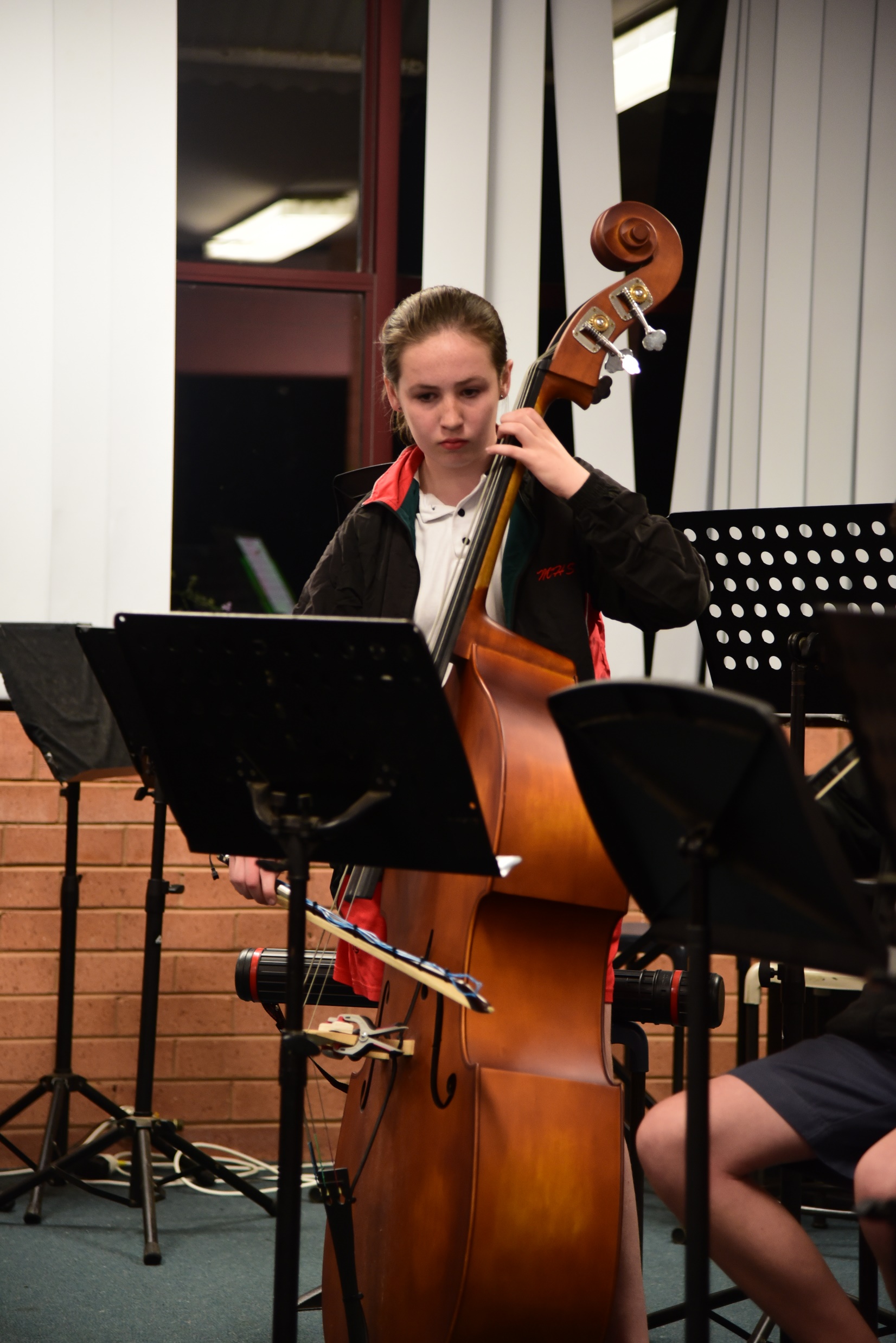 MYTHS
Scaling
Jobs
Difficulty
Talent
Scaling
MUSIC
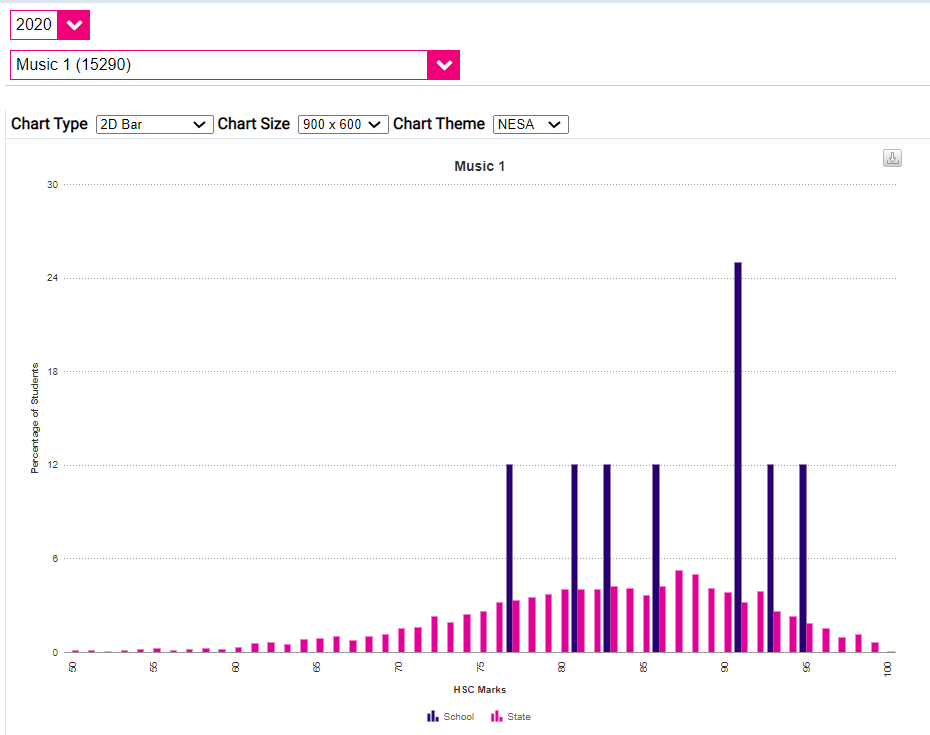 HSC Results

Menai is BLUE
The rest of the state is PINK
DANCE
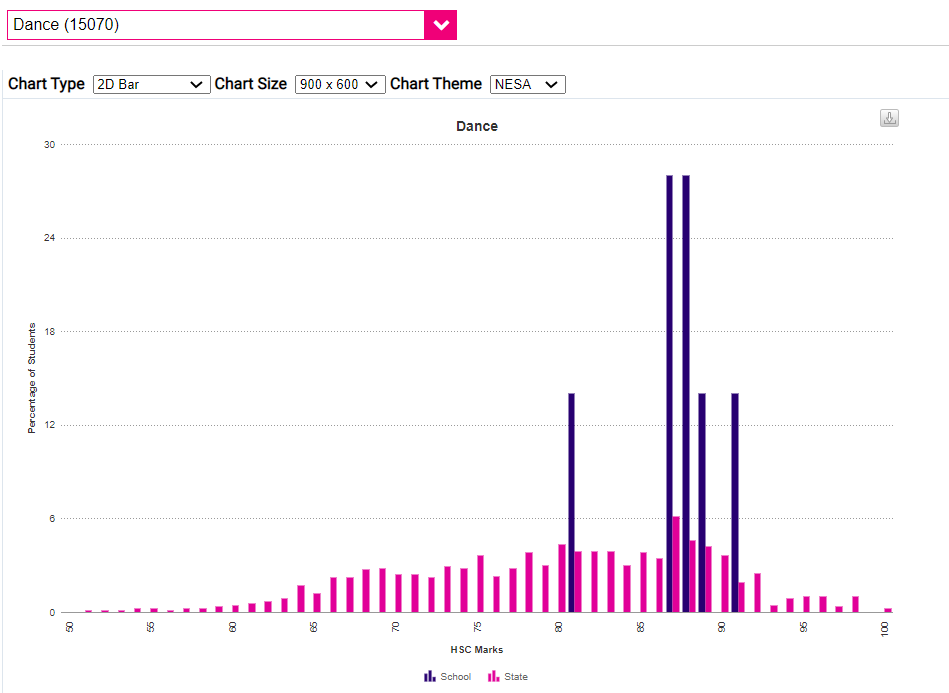 HSC Results

Menai is BLUE
The rest of the state is PINK
DRAMA
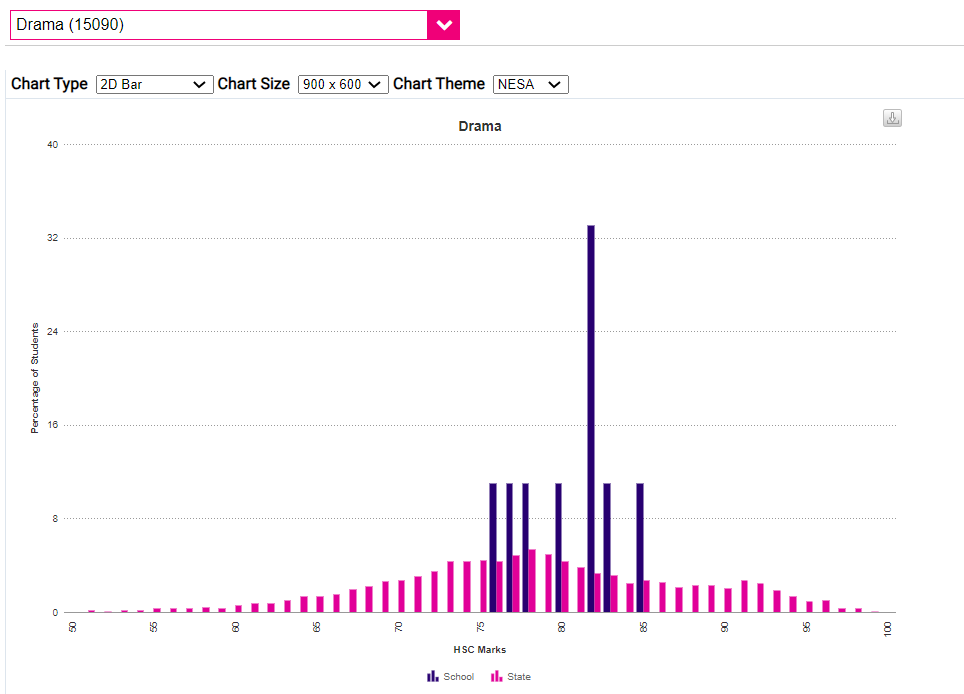 HSC Results

Menai is BLUE
The rest of the state is PINK
VISUAL ARTS
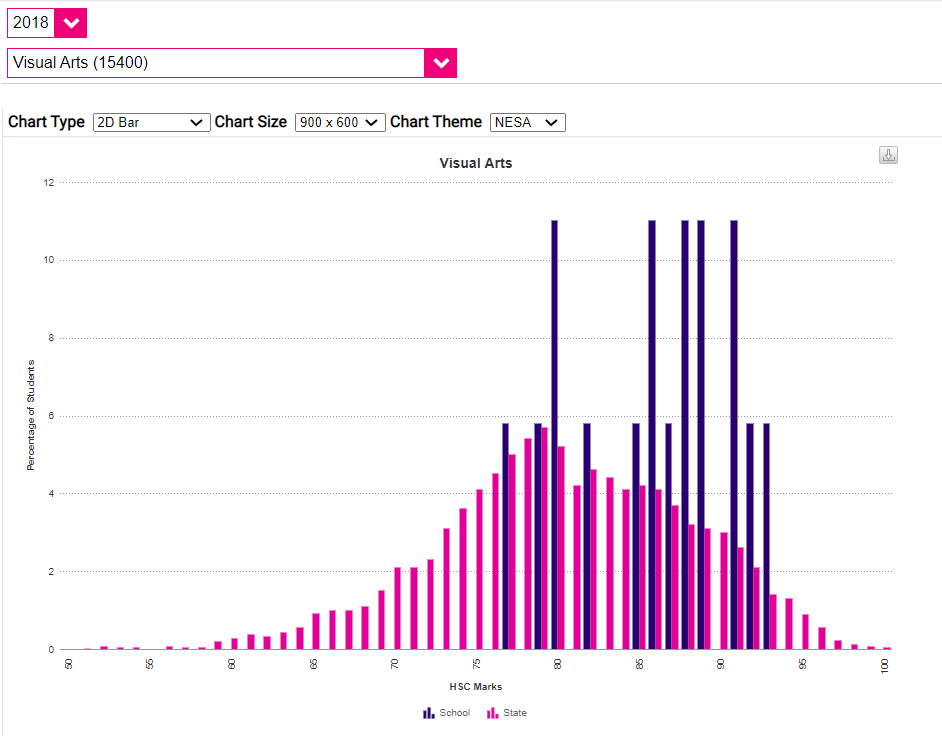 HSC Results

Menai is BLUE
The rest of the state is PINK
Jobs
it’s not a “hobby” - it’s and INDUSTRY
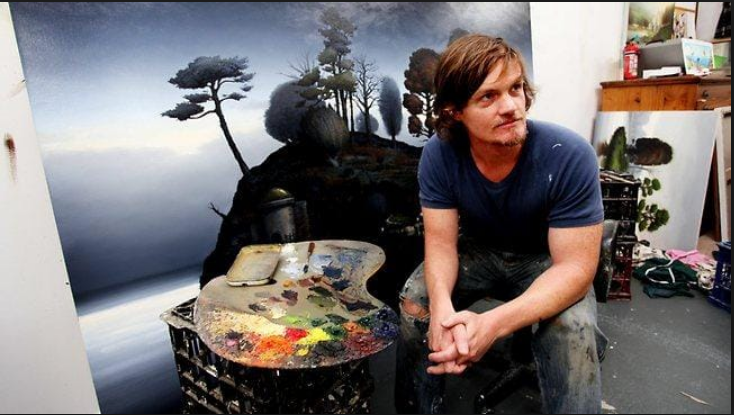 Alexander Mackenzie - Contemporary Australian Artist
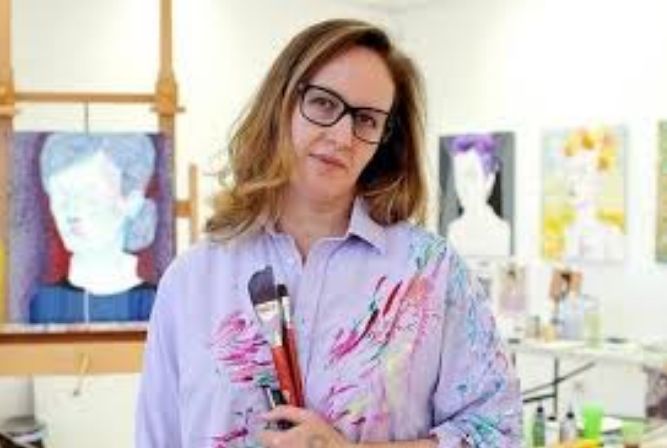 Del Kathryn Barton - Contemporary Australian Artist
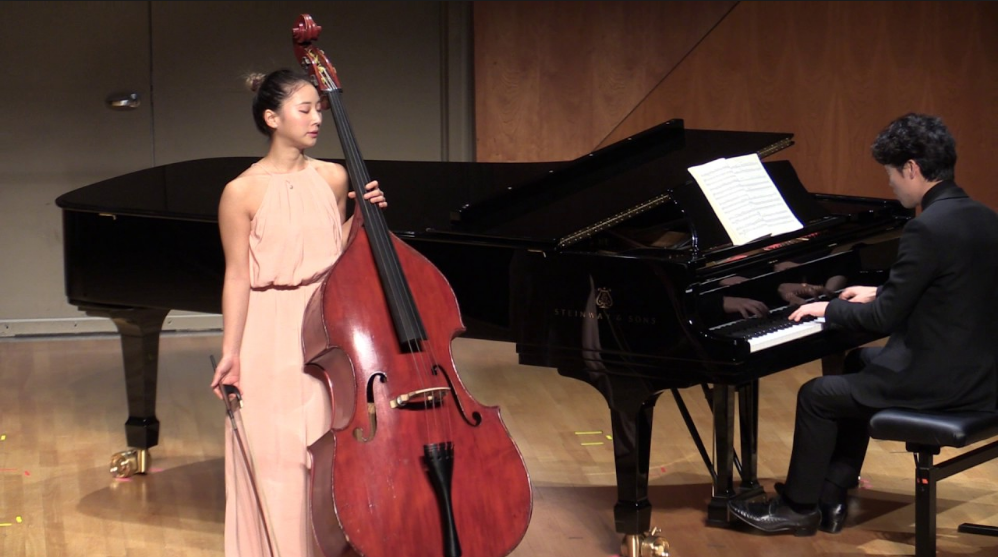 Mikyung Sung - Professional Musician
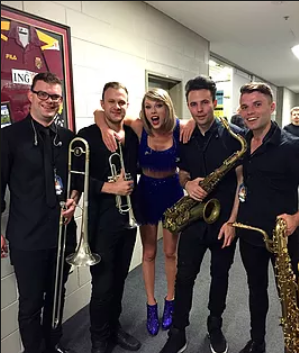 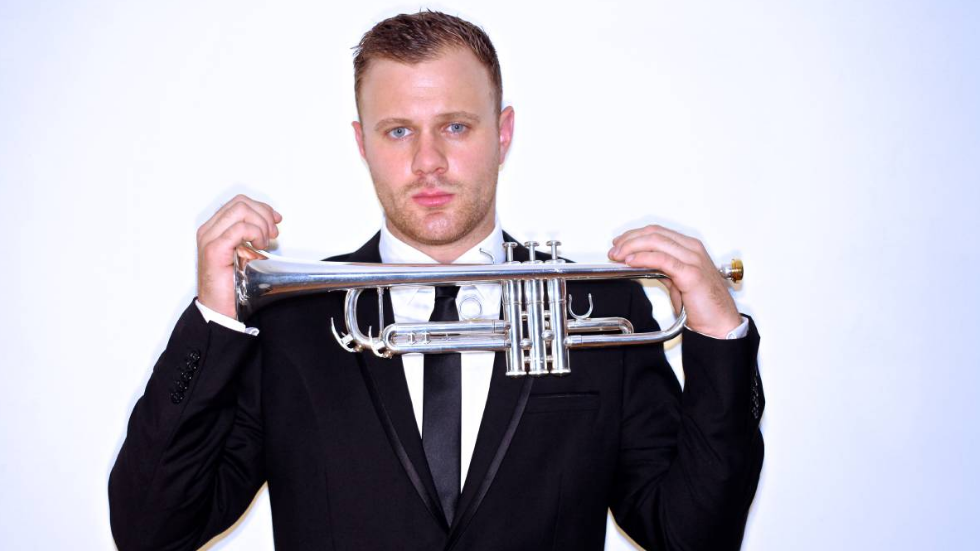 Dane Laboyrie - Professional Musician
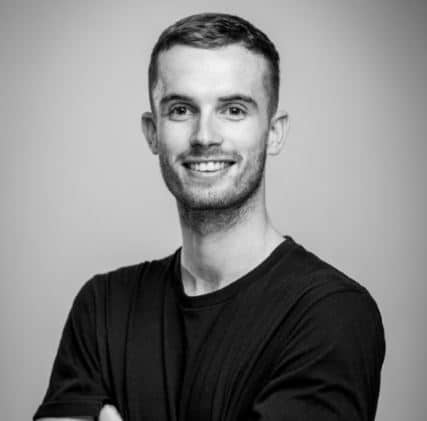 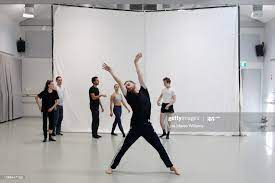 Dean Elliot - Professional Dancer - Sydney Dance Company
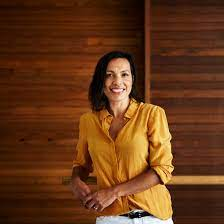 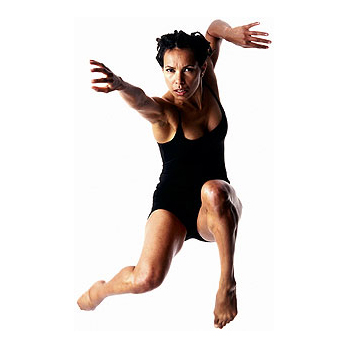 Francis Rings - Dancer / Choreographer - Bangara Dance Company
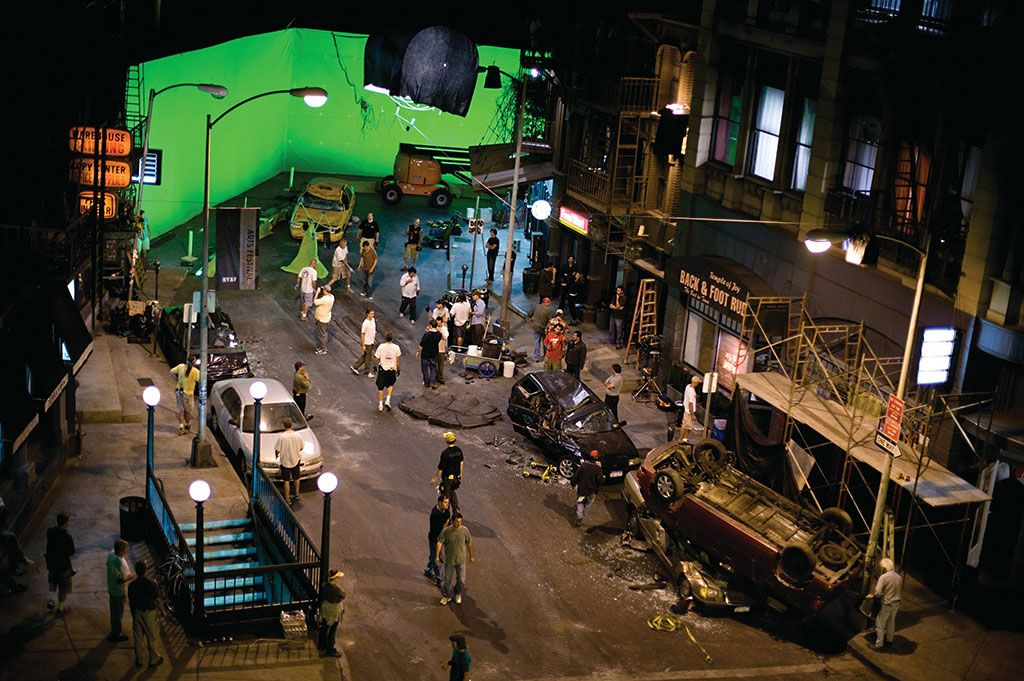 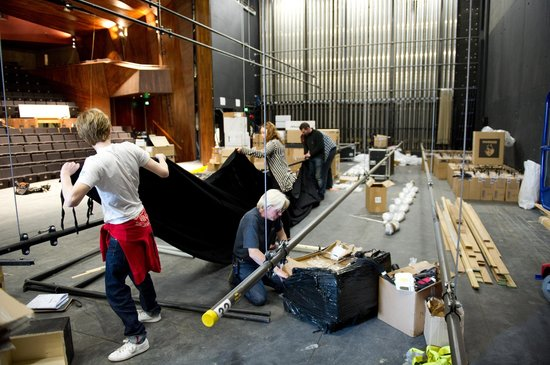 Difficulty
Talent
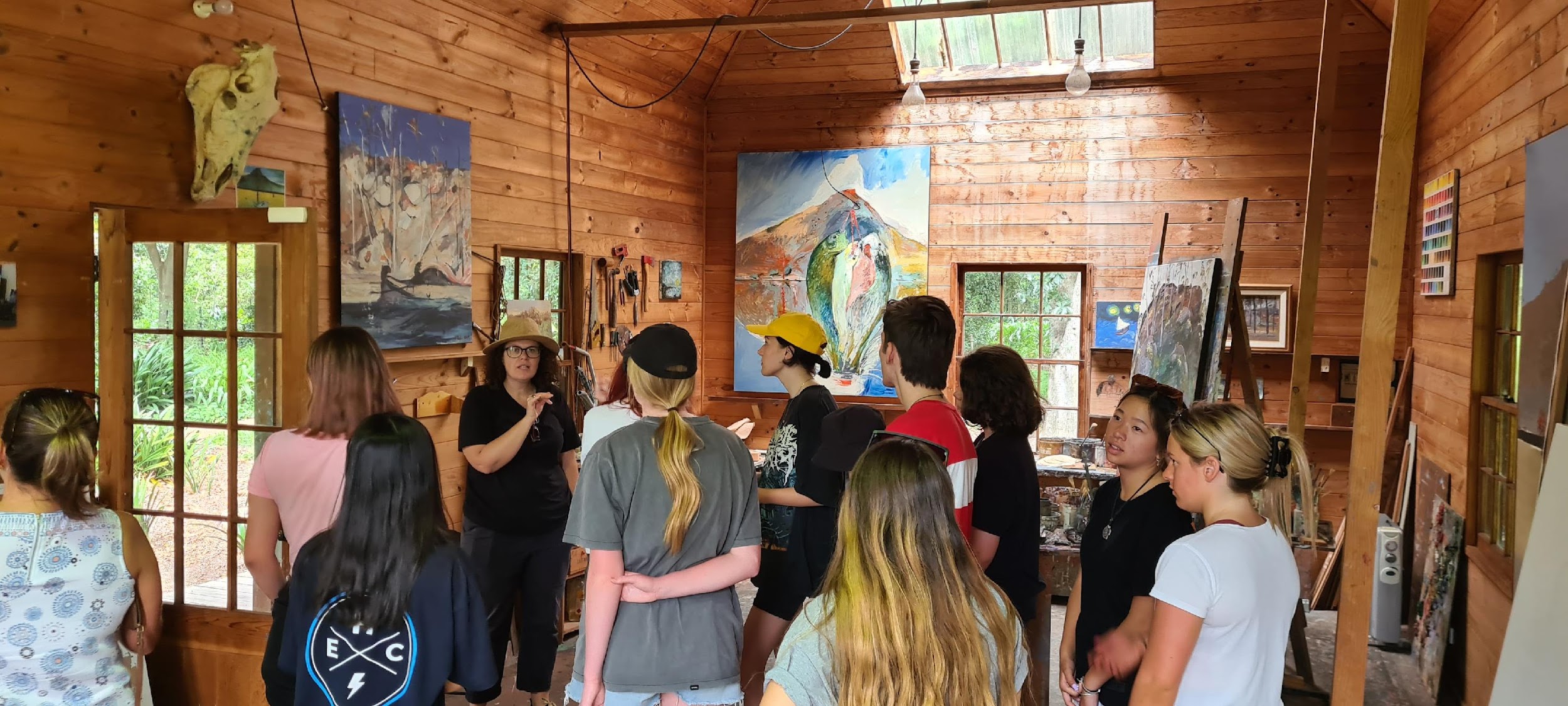 Majority of students 

Visual Arts, Music, Dance, Drama was their highest mark
80%
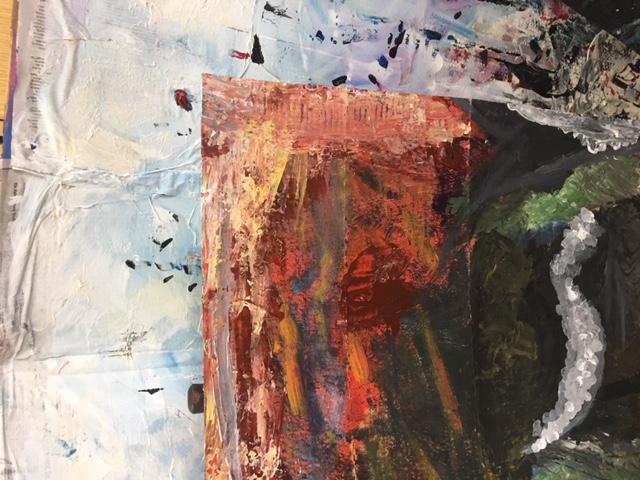 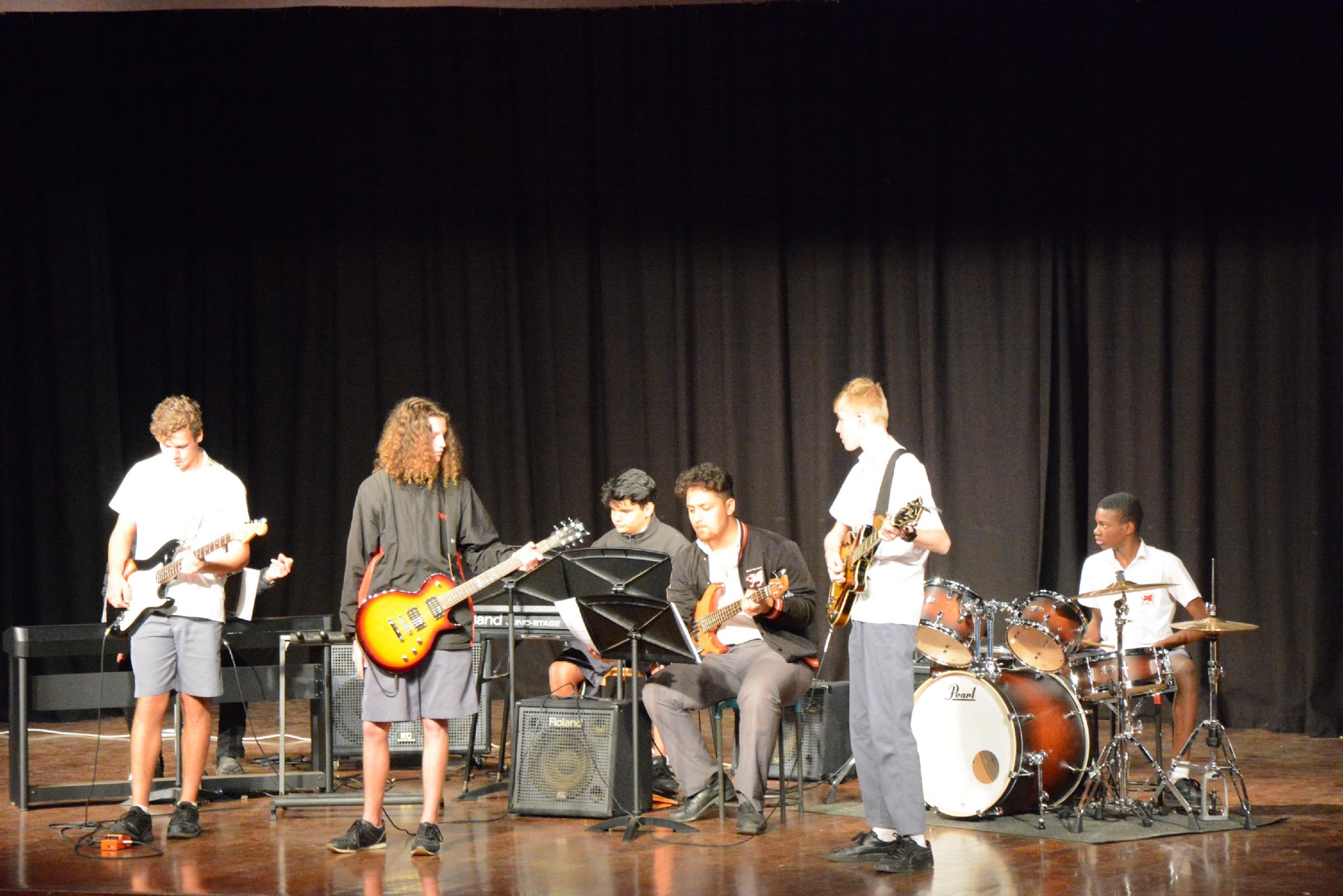 “Tell me and I forget… 

teach me and I may remember…. 

involve me and I’ll learn”

Benjamin Franklin
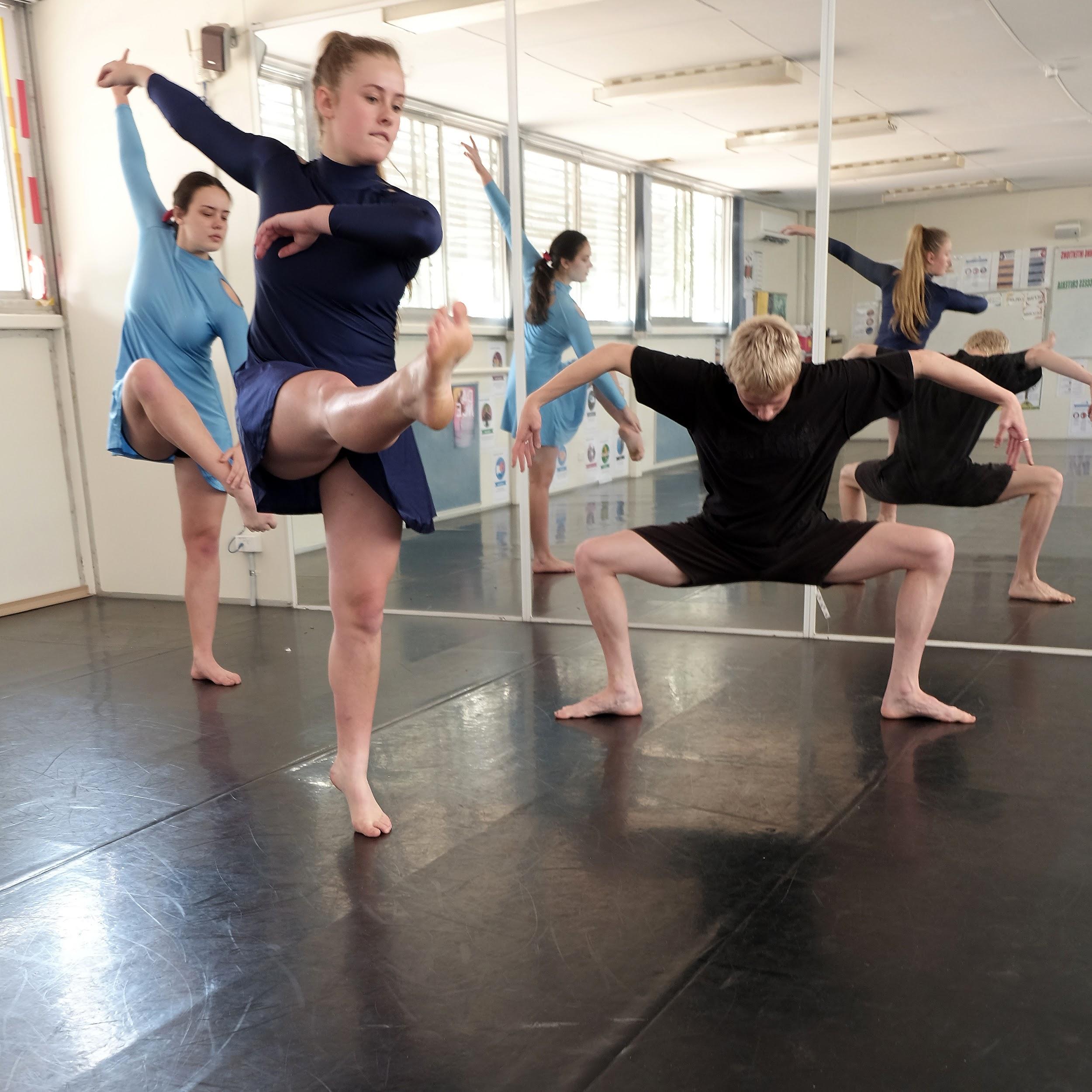 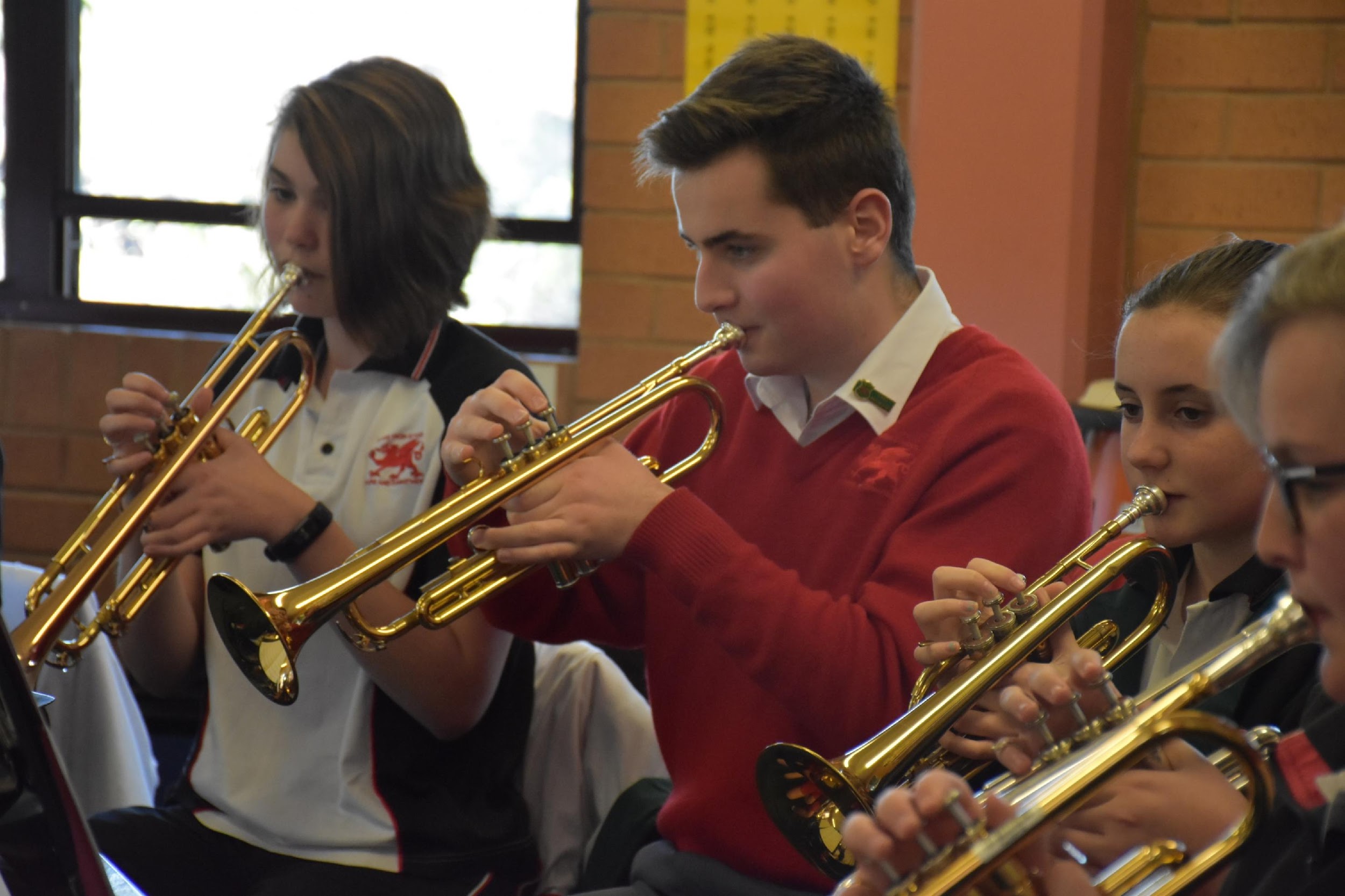 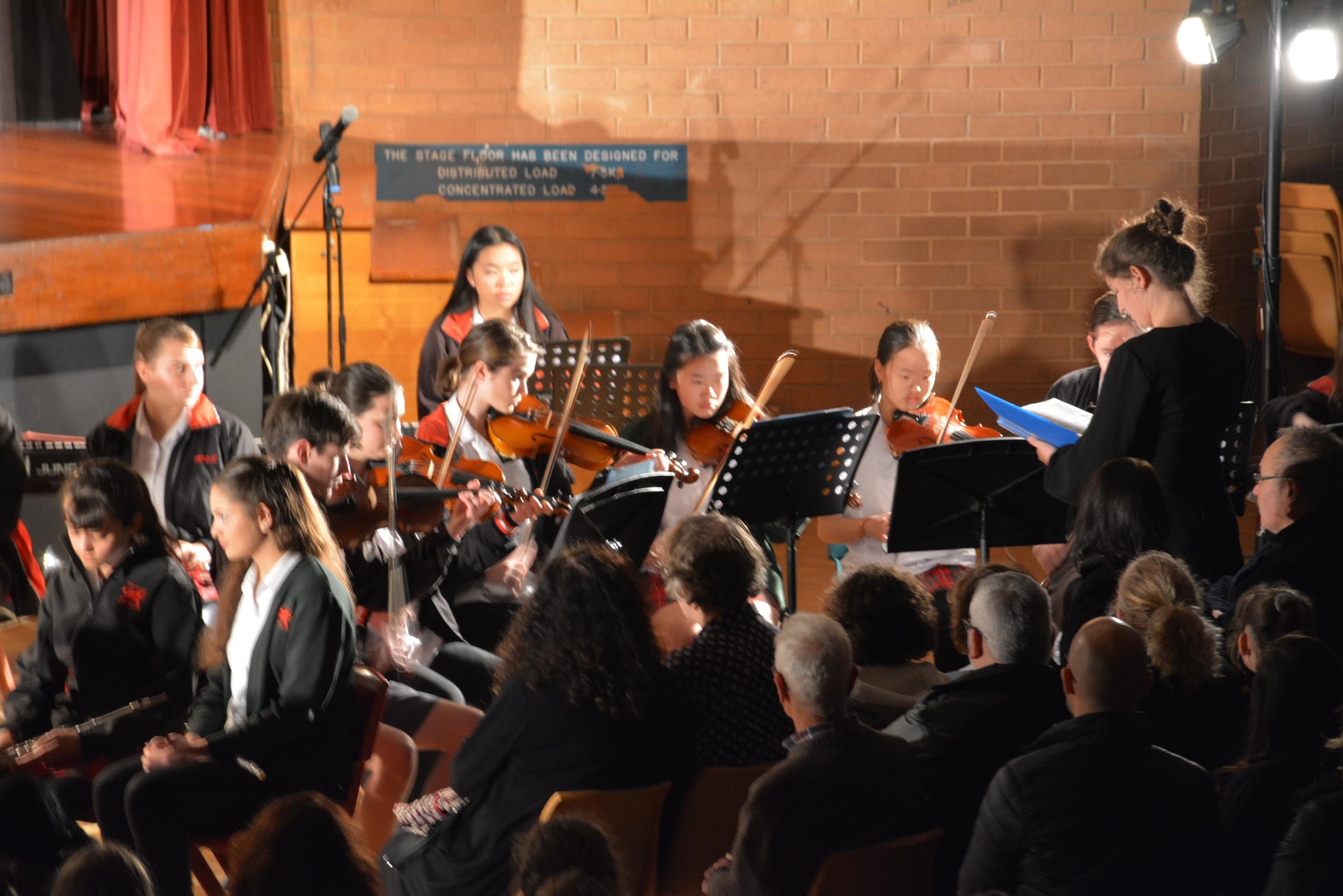 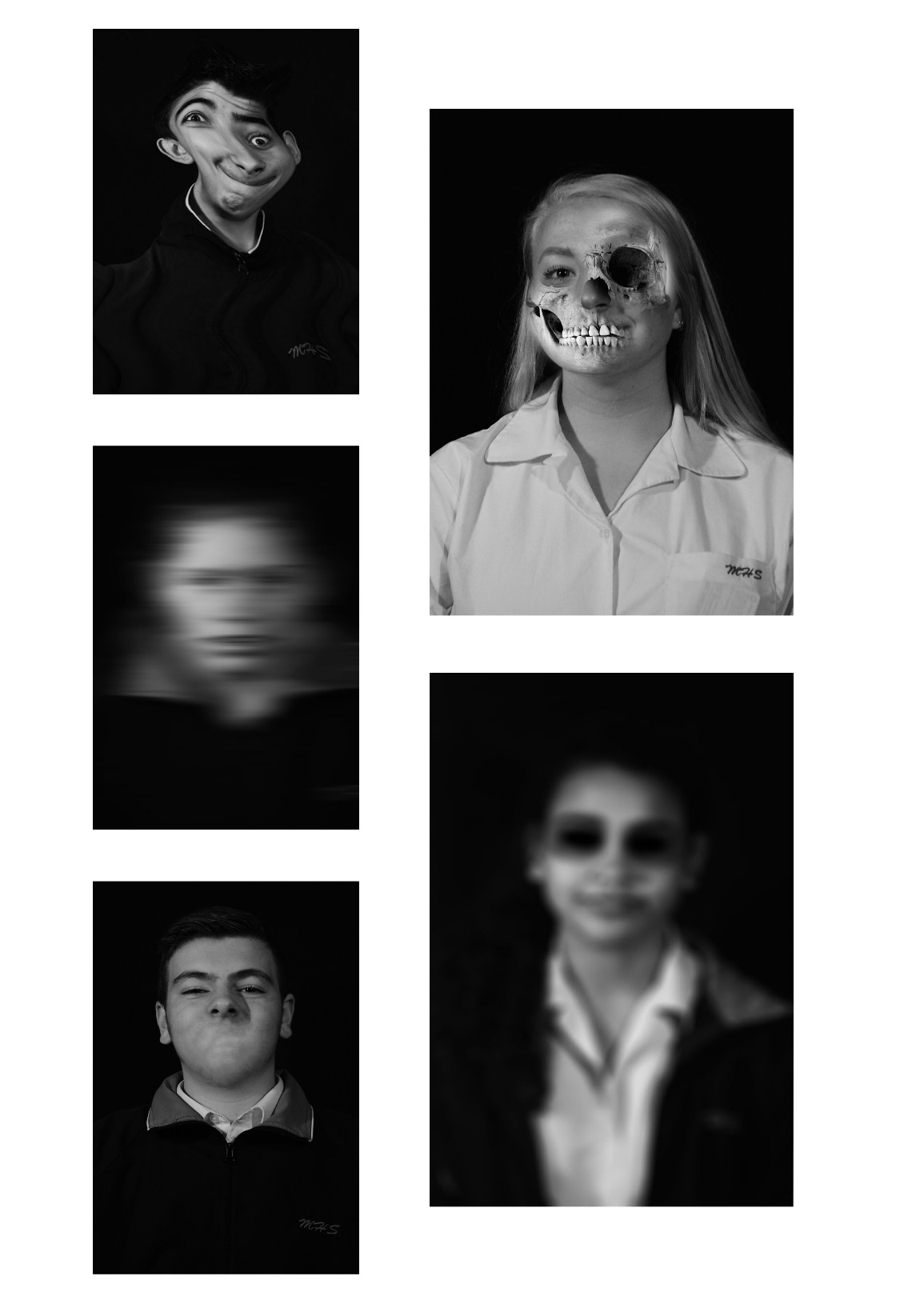 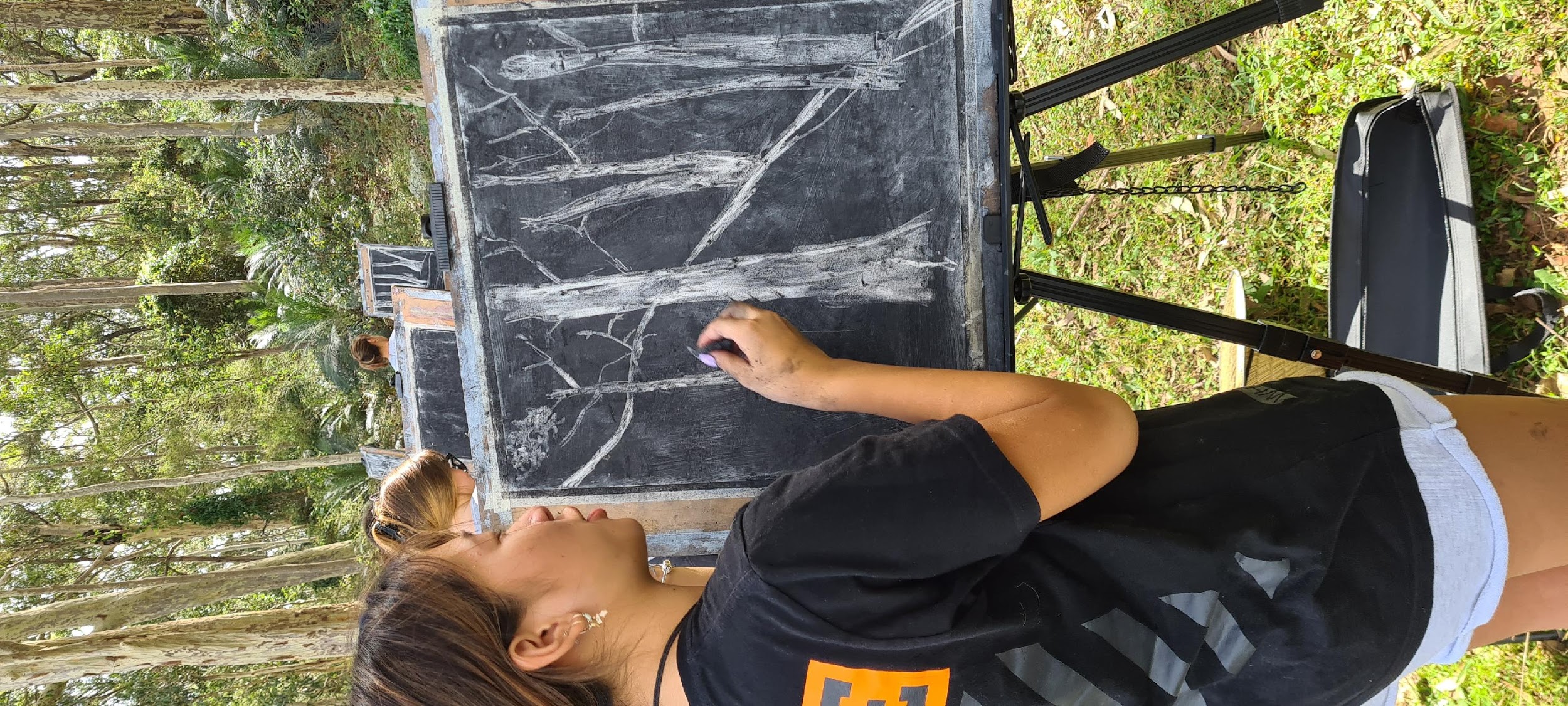 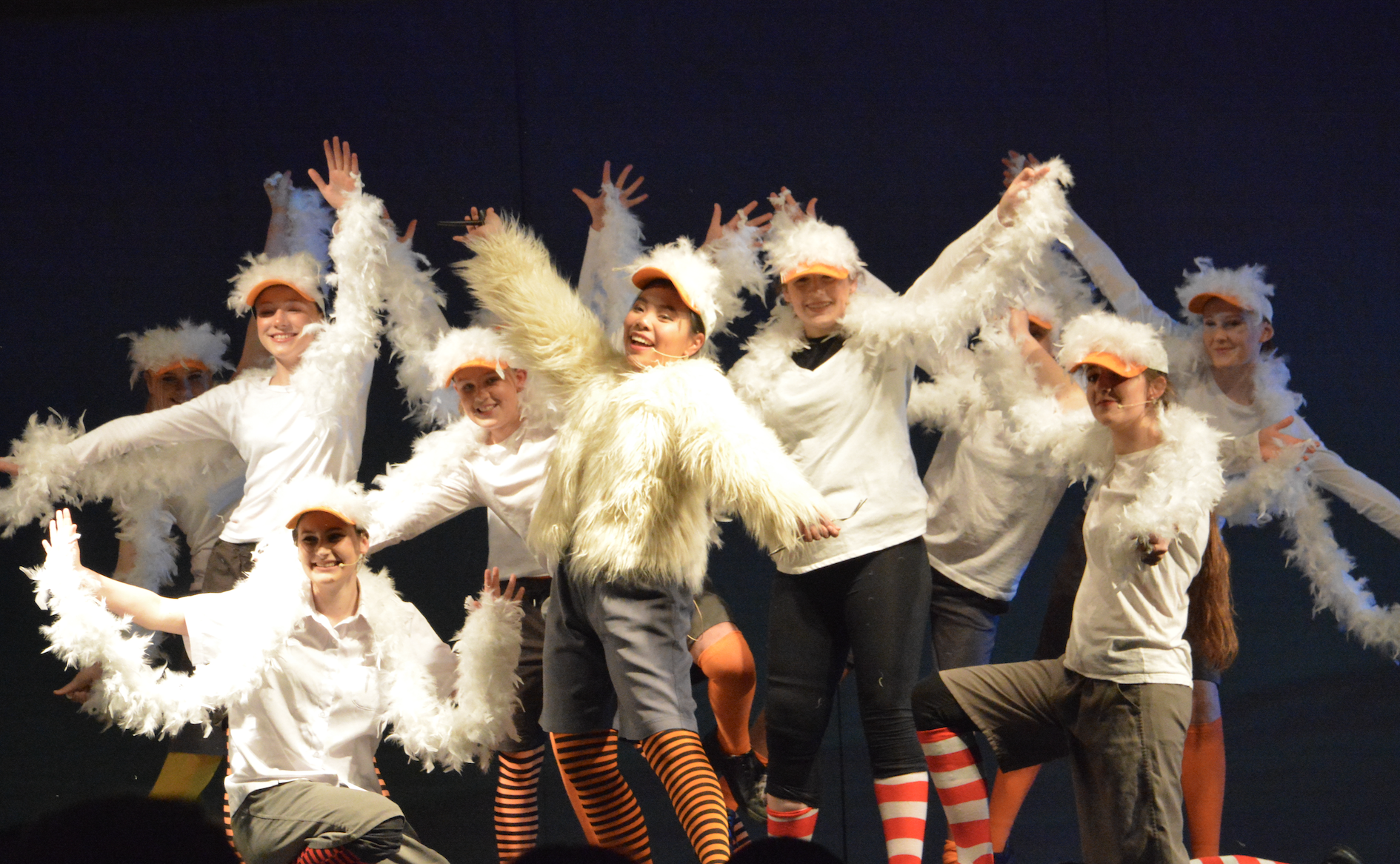 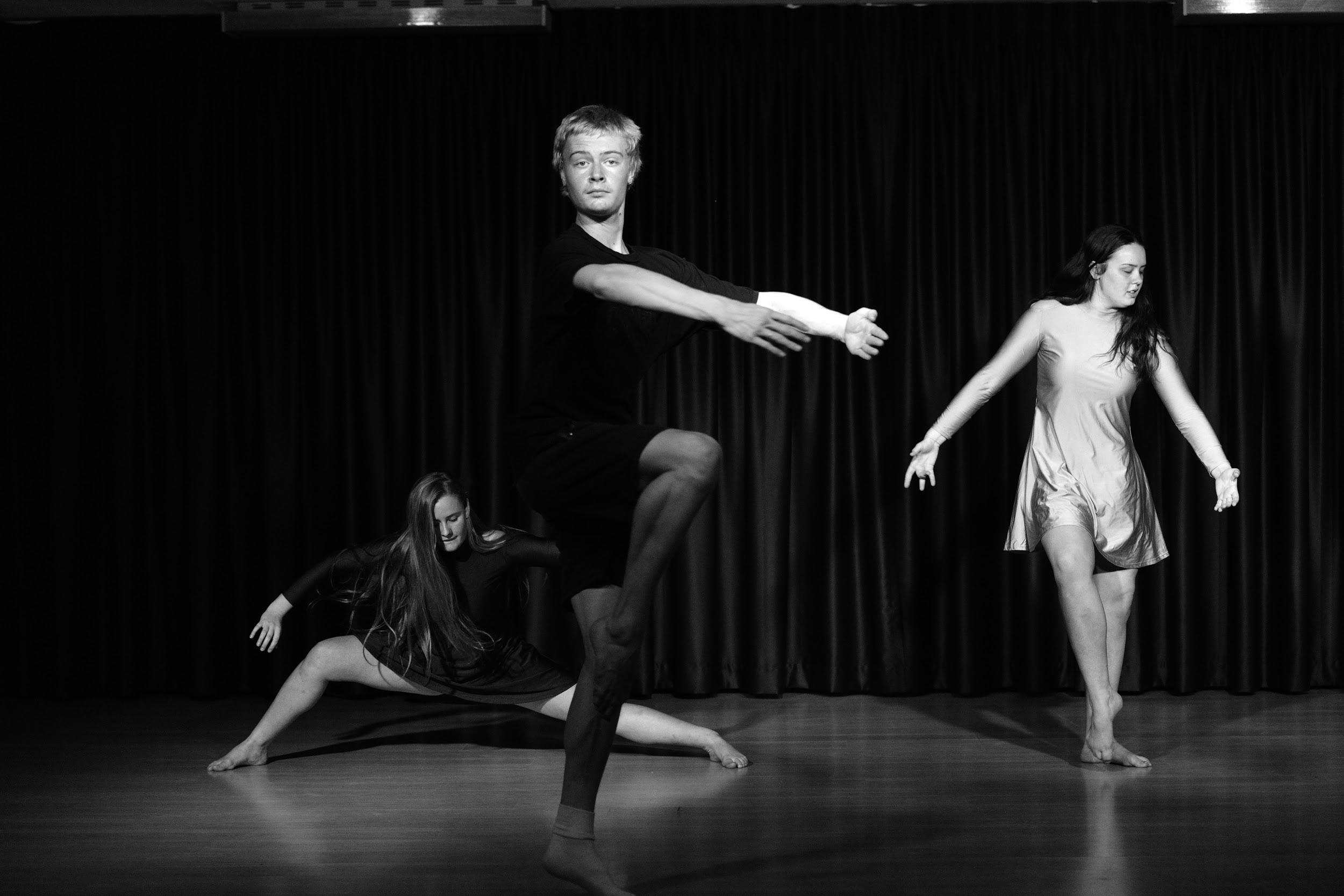 Creativity and Problem Solving
Initiative and Enterprise
Self-learning and Project Based Learning
Communication
Collaboration
Planning and Organising
Time Management
Technology
Cross-Cultural Understanding
“It’s in Apple’s DNA that technology alone is not enough. It’s technology married with liberal arts, married with the humanities, that yields the results that make our hearts sing.”
Steve Jobs – founder of Apple
Questions??

Speak to your Dance, Drama, Music or Visual Arts Teacher via;

Email
Google Classroom
Sentral Portal messaging

Parents can email the school – attention to your teacher’s name

menai-h.school@det.nsw.edu.au

Mr Middleton, Head Teacher Creative and Performing Arts

neil.middleton@det.nsw.edu.au